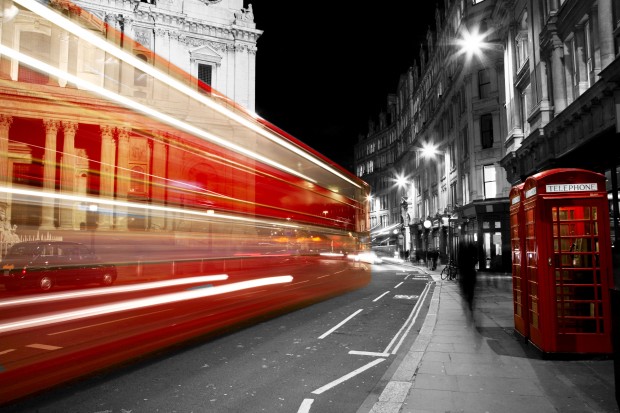 Welcome To  
3–D World Of Technologies !
By   -    PRAGYA JAIN
             CS-D
             120283
1
CONTENTS


  3-D PASSWORD

  3-D PRINTING

  3-D  TATTOOS AND STREET ART                    

  HOLOGRAPHY

  3-D GLASSES

  CONCLUSION AND FUTURE SCOPE
2
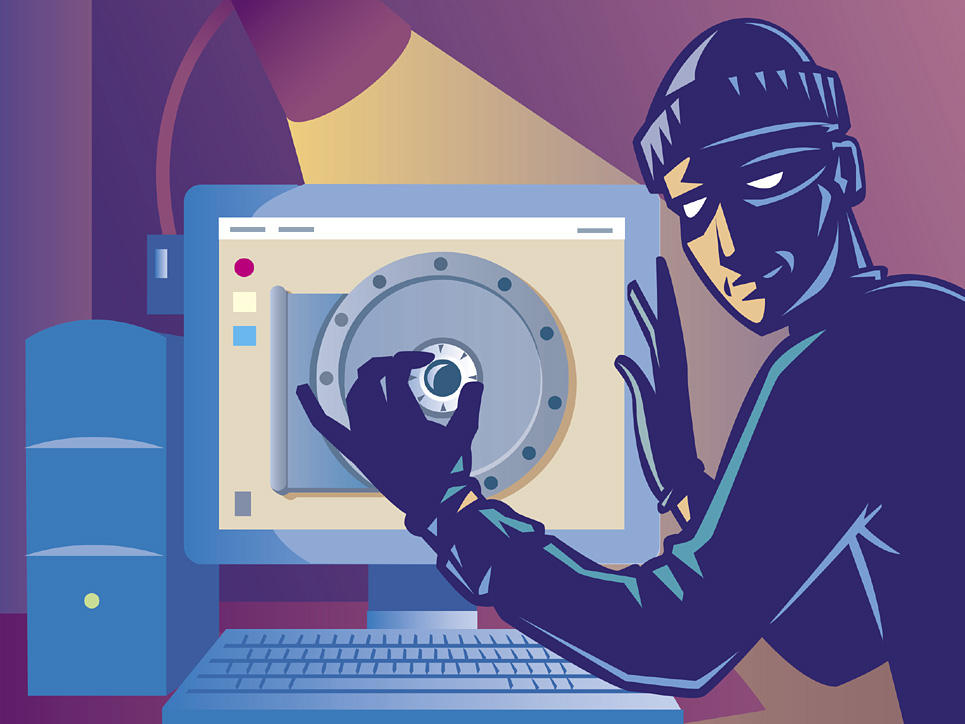 3 - D  PASSWORD
3
How secure is your password ?
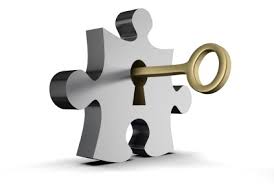 Now with the changing technology , fast processors and many tools on the Internet, cracking password has become a Child's Play
4
SETTING 3D PASSWORD !!

The 3D password presents a virtual environment containing various virtual objects

 The user walks through the environment and interacts with the objects using navigators

The password is a combination and sequence of user interactions that occur in the 3D environment
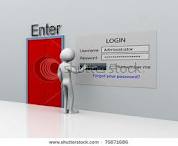 5
Advantages
Flexibility
Strength
Ease to Memorize
Respect of Privacy
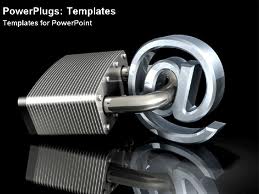 6
Applications
The 3D password’s main application domains are protecting critical systems and resources.

Critical Servers

Nuclear Reactors & military Facilities

Airplanes and missile Guiding
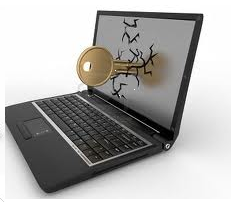 7
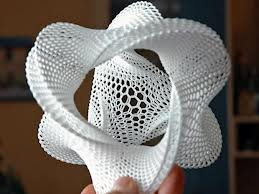 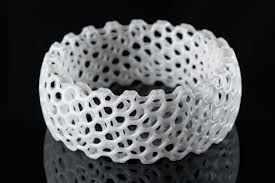 3 –D
PRINTING
8
Θ   All of  us think of a printer as something that can print out documents, create informative newsletters etc. Although these are still the main functions of printing, there's also a new trend taking hold in the world of printing that does not involve only ink: 3D printing. Θ   This type of printing actually uses a larger printer, filled with a compound, to create 3D objects from blueprints created on-screen.
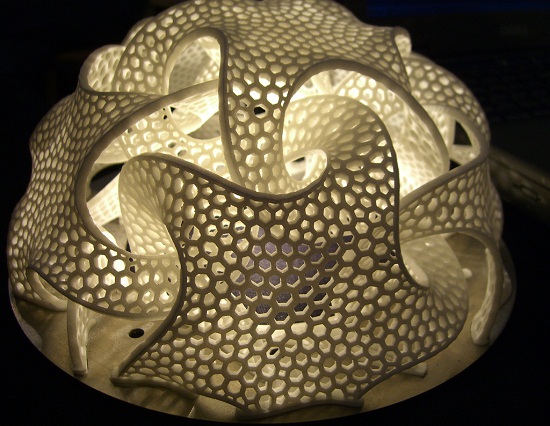 9
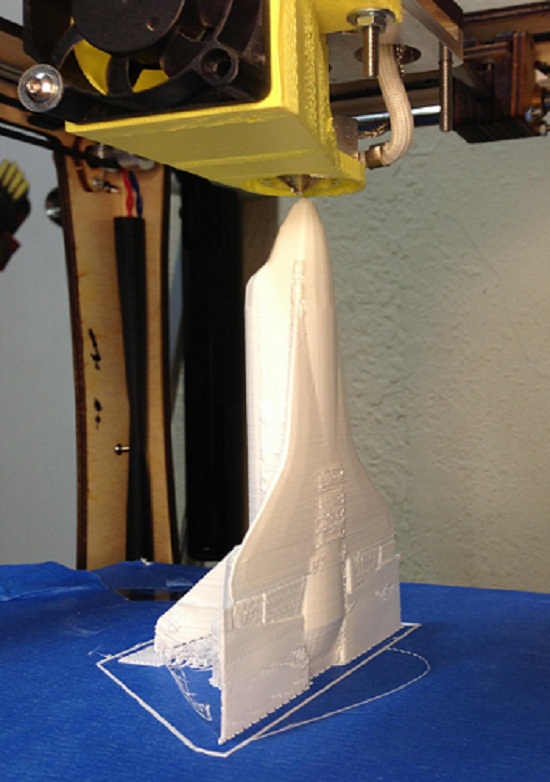 3 – D PRINTER  & miniature model of a shuttle
10
3 – D Tattoos    And
3 – D Street Art
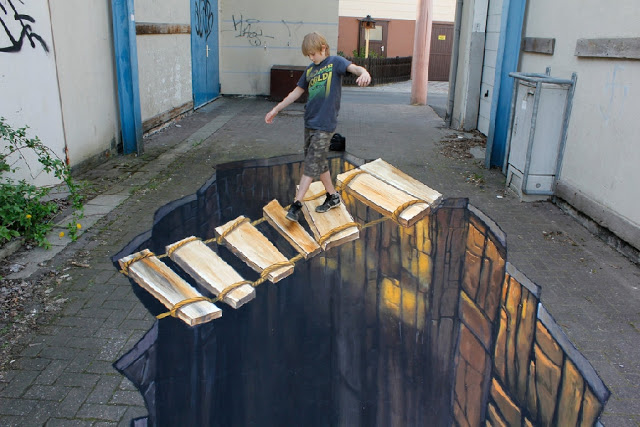 11
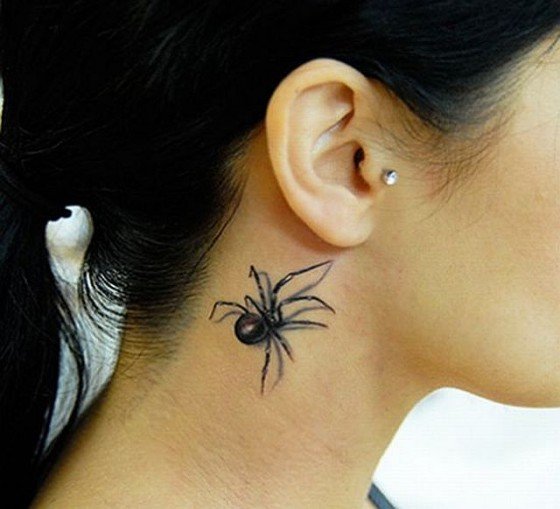 12
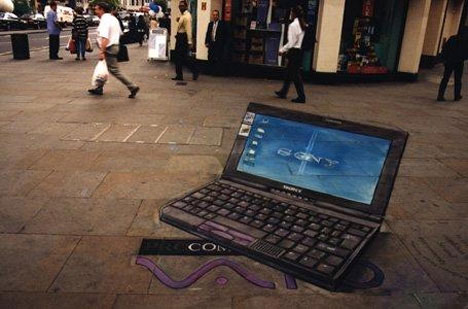 13
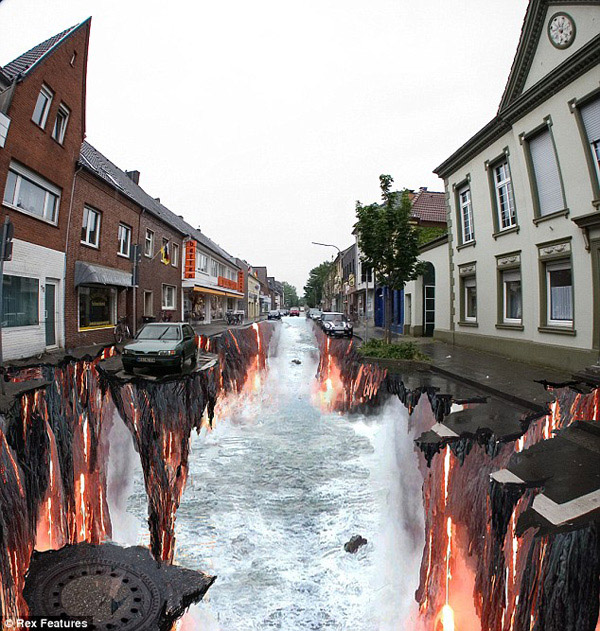 14
HOLOGRAPHY
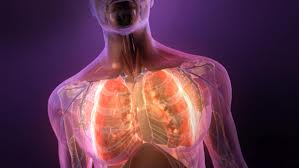 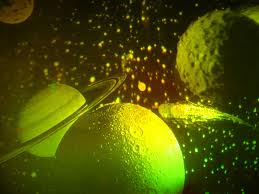 15
Holography (from the Greek,  whole + write) is the science of producing  holograms invented by Dennis Gabor

It is an advanced form of photography that allows an image to be recorded in three dimensions

The technique of holography can also be used to optically store, retrieve, and process information
16
Hologram  Working
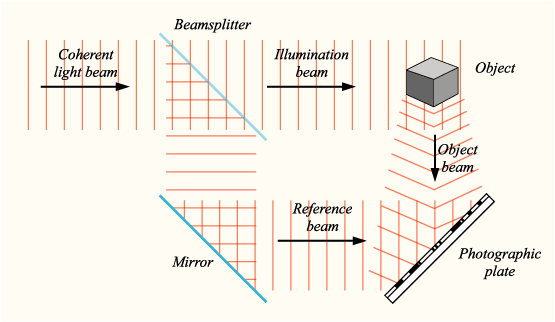 17
Hologram   Reconstruction
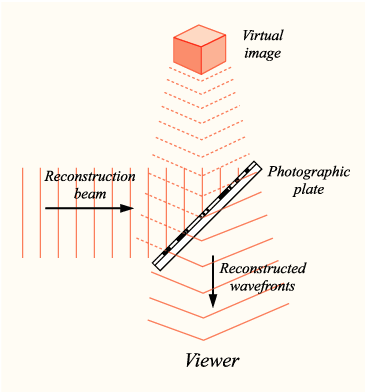 18
Applications
AUTHENTICATION   :  Hologram stickers cannot be scanned or photocopied  so they are used in authentication  of  passports ,books etc.

ATTRACTIVE   :  Hologram stickers can also used in packing  as  they create a unique and attractive complement to existing packaging
19
Virtual Display  :
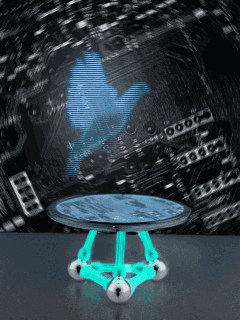 #   Science –fiction      movies



#    For trade-show booths



#    Museums display
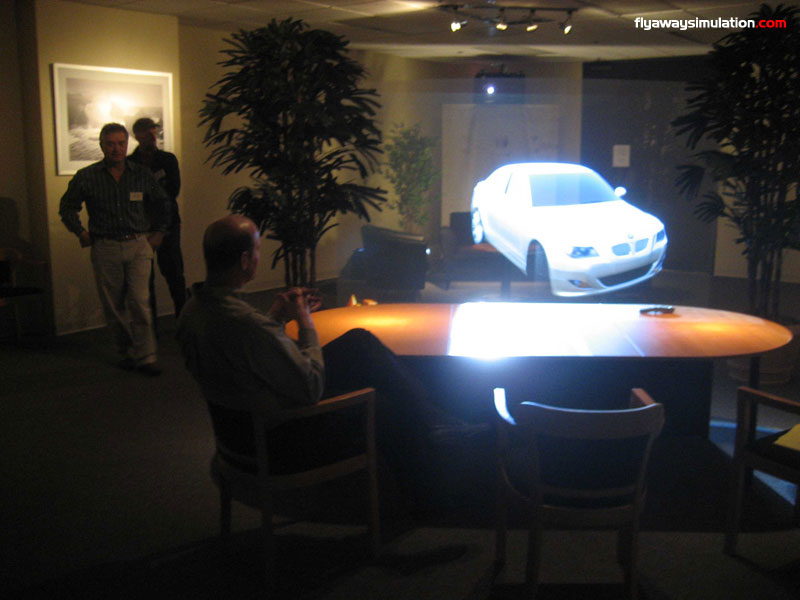 20
3-D GLASSES
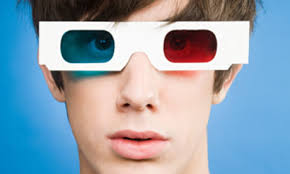 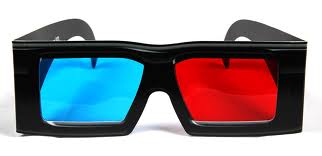 21
Working of Binocular Vision
Binocular vision is dependable on the distance between our eyes
Each eye sees the image at a slightly different angle
22
The brain takes the information from each eye and combines them into one image

 Difference of angles makes image have depth
23
Types Of 3D Glasses :
Anaglyph 

 Pulfrich

 Polarized
24
Working of Anaglyph Glasses
On the screen ,two images one blue  and one red  is displayed

The lenses only let one image into each eye
25
Working of polarized glasses
Polarized lenses are both a gray color and  let color through
The lenses are specially cut at opposing 45 degrees
Two images are projected on the screen and each one has a different polarization
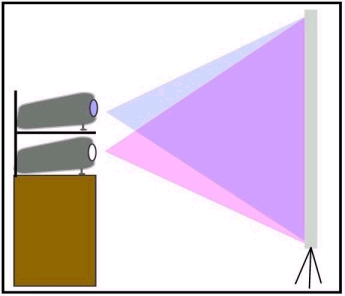 26
The  polarized  glasses allow  only  one  of  the images  into  each  eye because  each  lens  has a different polarization.
27
Working of pulfrich glasses
These glasses use the concept of one dark and one light lens to form 3D images

The image through the dark lens reaches the brain slightly after the image that went through the clear lens, creating a 3D illusion
28
CONCLUSION   AND  FUTURE   SCOPE
3-D Password setting is a very useful technology  for the areas where high security risk is involved 

3-D tattoos   and street art  has  capacity to capture the  market of  advertisement industry

3-D printing  has a great future scope    for example    NASA engineers are printing  3-D printing parts, which are structurally stronger and more reliable than conventionally crafted parts, for its space launch system. Use in medicine:  jaw transplant  , to grow new human tissue with the help of bio printer
29
Bibliography
<http://www.stcroixstudios.com>
<http://www.3dcompany.com>
<http://www.3dgw.com>
<http://www.panorama.net>
<http://www.google.co.in>
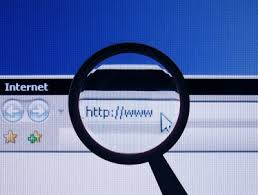 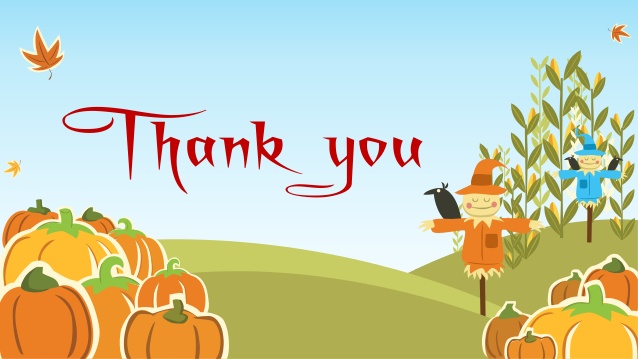 31
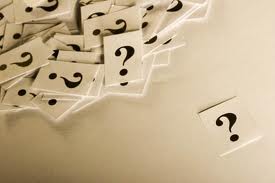 QUERIES
30